Abordar la vergüenza
VERGÜENZA
“La vergüenza es universal. Todos la sentimos. Entre menos hable de eso, más lo siente”.

Dra. Brené Brown
Investigación sobre la vergüenza
Dra. Brené Brown
Universidad de Houston
Autor de El poder de ser vulnerable y Atrévete a liderar
Vergüenza:
El miedo a la desconexión
Culpa
Hice algo malo.
Vergüenza
Soy malo.
Empatía
Vergüenza
Diferencias de género
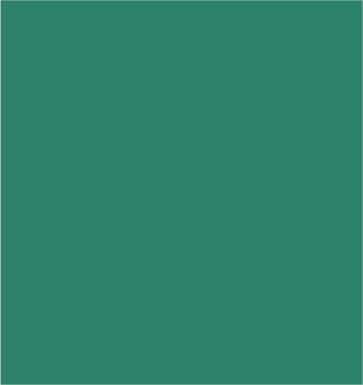 Vergüenza femenina
Hazlo todo.
Pero debes hacerlo perfectamente.
No dejes que te vean sudar.
Expectativas contradictoriasde lo que se supone quedebo ser.
Diferencias de género
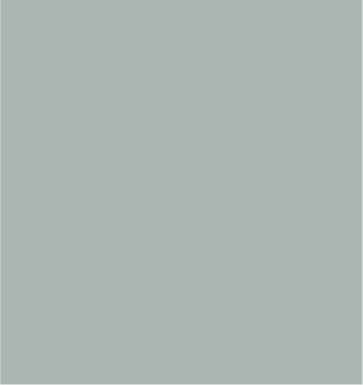 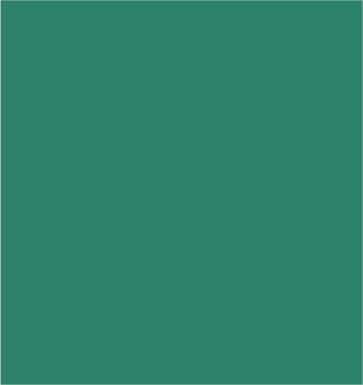 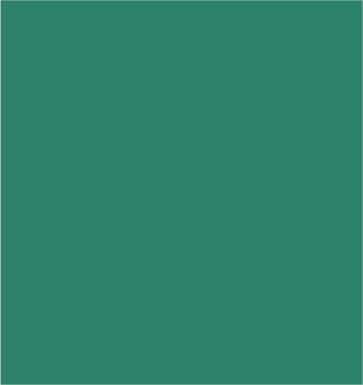 Vergüenza femenina
Vergüenza masculina
Hazlo todo.
Pero debes hacerlo perfectamente.
No dejes que te vean sudar.
Sé fuerte.
Sé el héroe.
Nunca seas percibidocomo débil.
Expectativas contradictoriasde lo que se supone quedebo ser.
Una expectativa singular de lo que se supone que soy.
Abordar la vergüenza